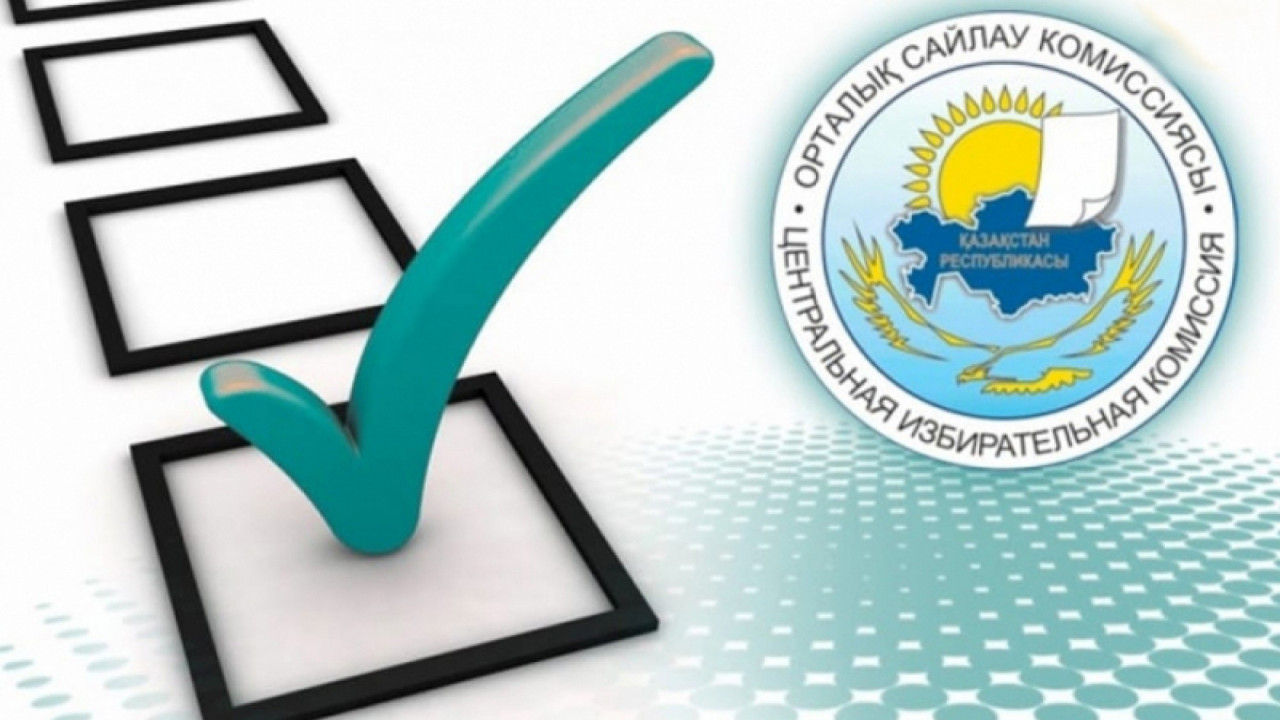 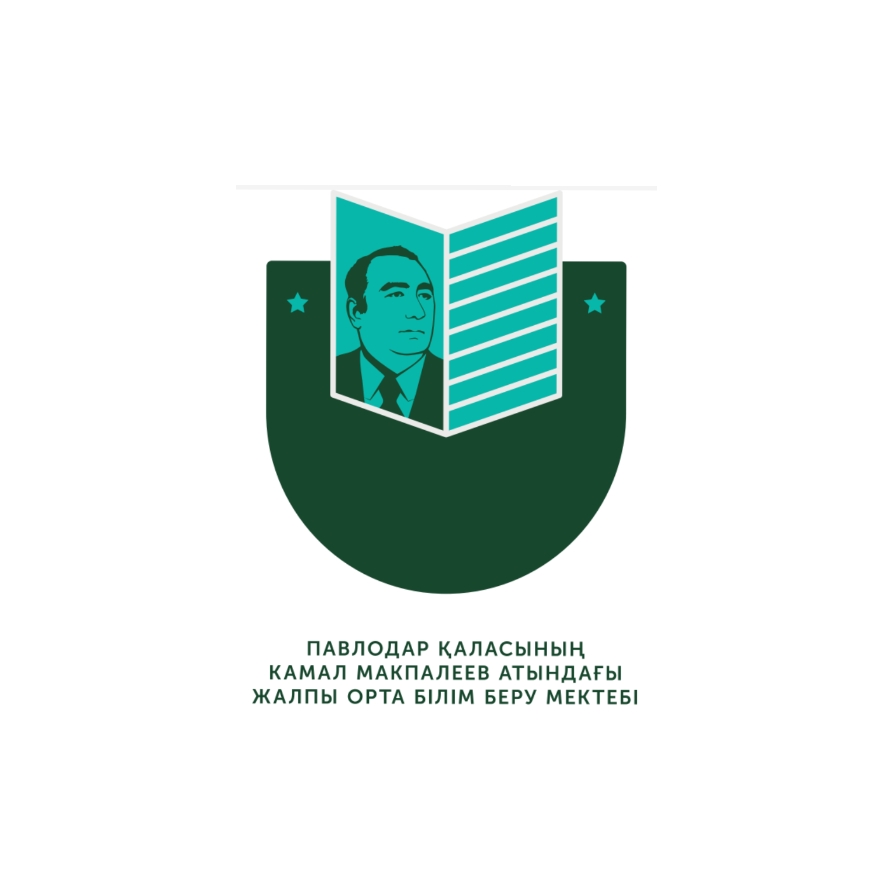 Организация выборов 
президента школы
Требования к кандидату на пост президента ученического самоуправления:

Каждый учащийся 8-11 классов, не имеющий дисциплинарных взысканий, не состоящий на внутришкольном учете, может быть избран президентом ученического самоуправления;
Одно и то же лицо не может занимать должность президента более 2 сроков подряд. Срок полномочий президента 2 года;
Возможно самовыдвижение кандидатов на должность президента школы;
Кандидат на пост президента ученического самоуправления должен составить предвыборную программу в соответствии с существующими нормативно-правовыми документами в школе;
Предоставить информационный лист, который содержит фотографию, резюме и программу кандидата;
Соблюдать морально-этические нормы;
Прекратить в день выборов какую-либо агитацию.
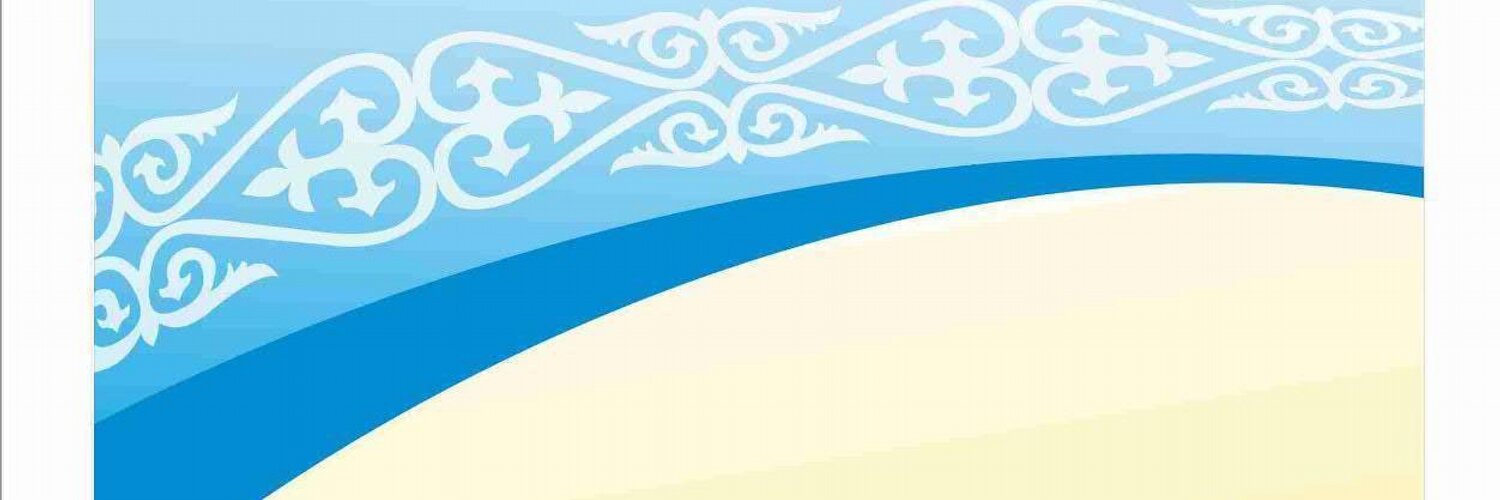 Требования к программе кандидата:
1.Программа должна быть реально выполнимой.
2. Ее необходимо грамотно построить и оформить.
3. Кандидату следует не только хорошо знать содержание своей программы, но и уметь аргументировано доказать необходимость ее реализации.
4. В программе необходимо отразить:
- предлагаемую структуру парламента;
- перечень мероприятий на год;
- план проведения тех или иных преобразований, включая предложения по обустройству школы .
РЕКЛАМА:
Рекламная кампания – это главное в предвыборной борьбе. 
 ПЕЧАТНАЯ.  Листовки, где можно поместить фото кандидата и основные тезисы программы.
 АУДИОРЕКЛАМА. Ролик на 2-3 минуты. За это время можно рассказать о кандидате или записать его краткое обращение.
 ВИДЕОРЕКЛАМА. Ее продолжительность 3-5 минут.
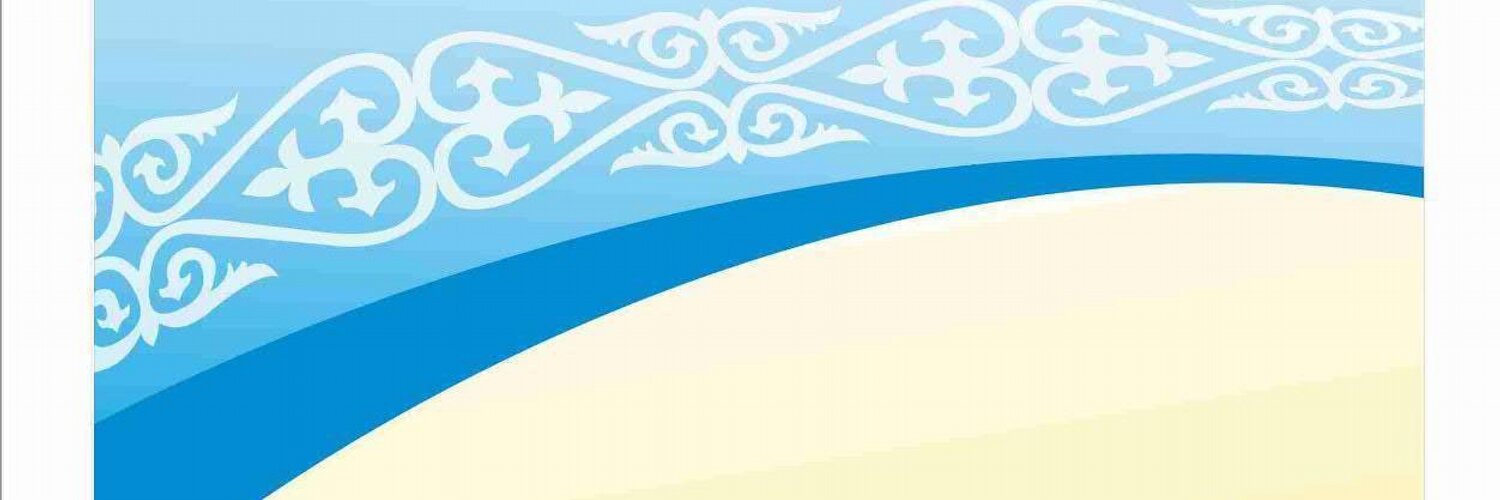 Кандидатам необходимо представить  Программу  
до 1.10.2022 года в воспитательный отдел школы.